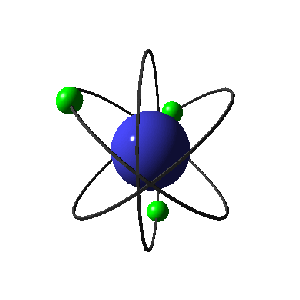 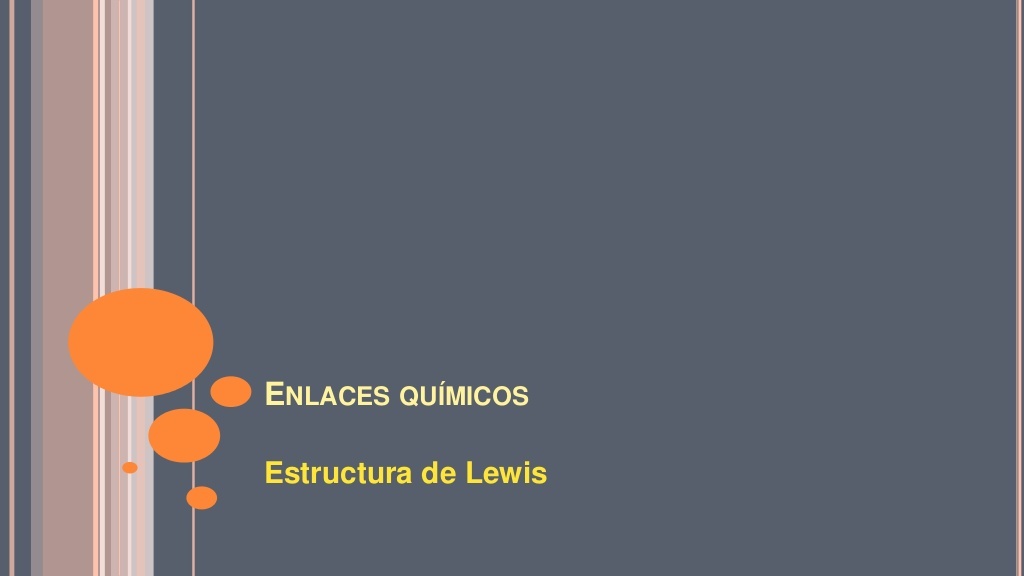 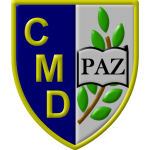 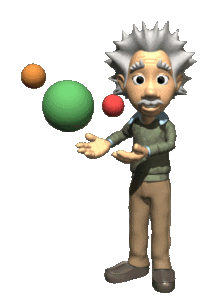 I.U.P.A.C.
Tabla Periódica 
Clase N°2
Profesor Emerson González
Química 1º E.M.
Estimado estudiante adjunto clase correspondiente al día de hoy 18 de marzo de 2021, en donde deben pasar a su cuaderno de asignatura lo siguiente:
Investigar significado de las siglas I.U.P.A.C.
Realizar mapas conceptuales sobre la tabla periódica de los elementos.
Investigar que significan las siglas IUPAC
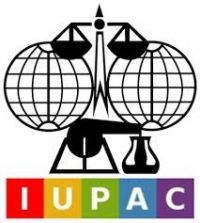 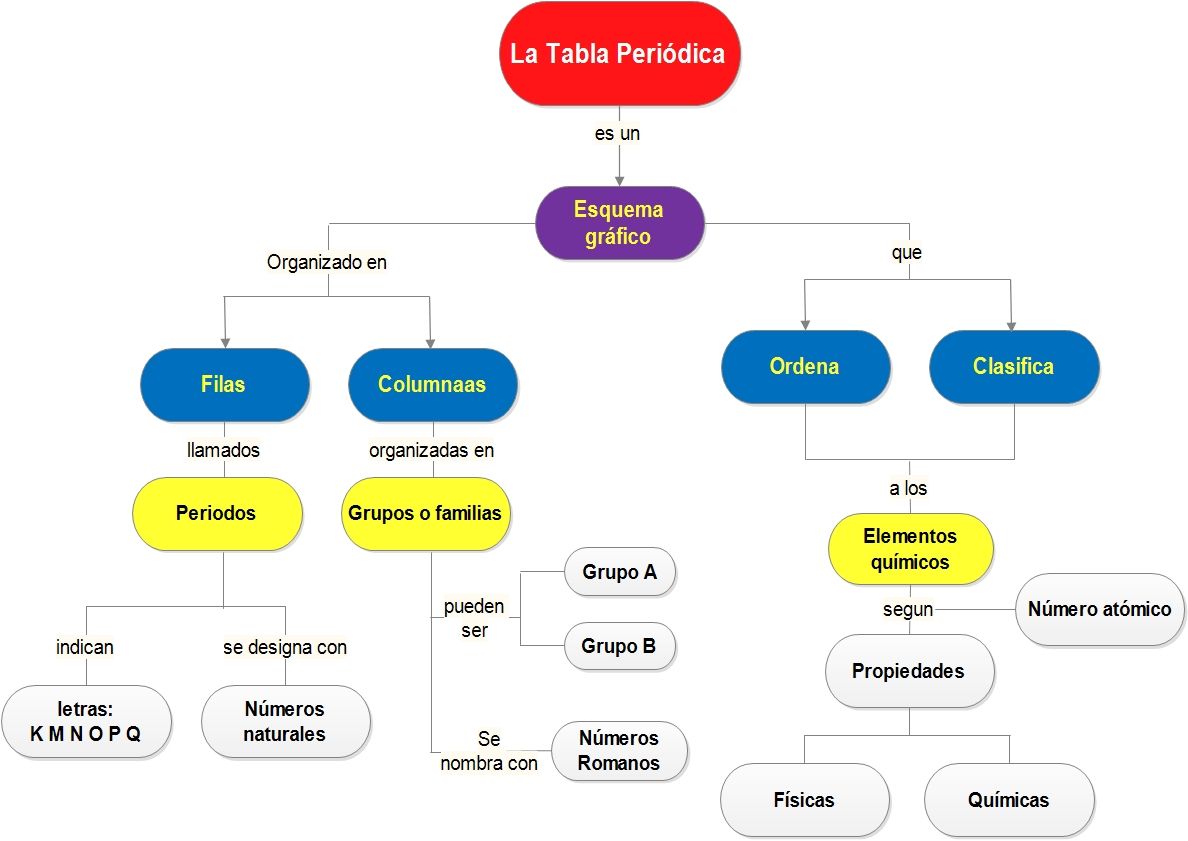 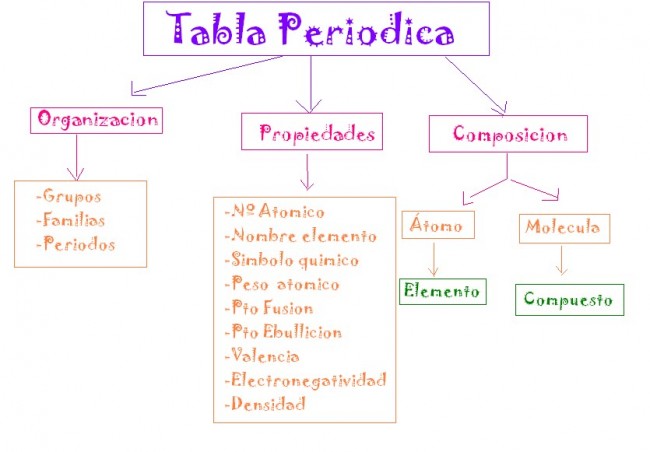